Meta-Analysis of PFAS in New Hampshire Groundwater
 Cassidy Yates (PM), Emma Thibodeau, Eli Sorensen
Faculty Advisor: Dr. Jim Malley Project Sponsor: Harrison Roakes
Environmental Engineering Capstone
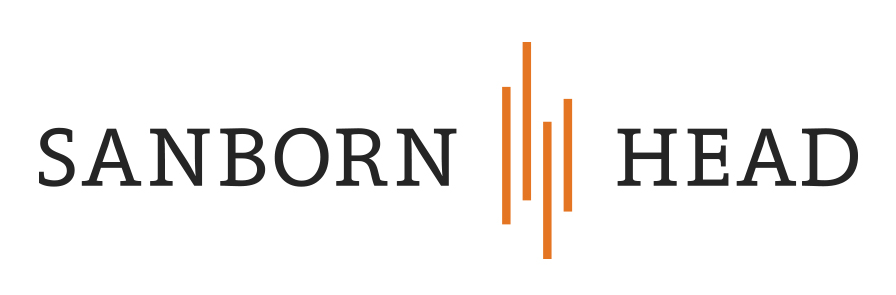 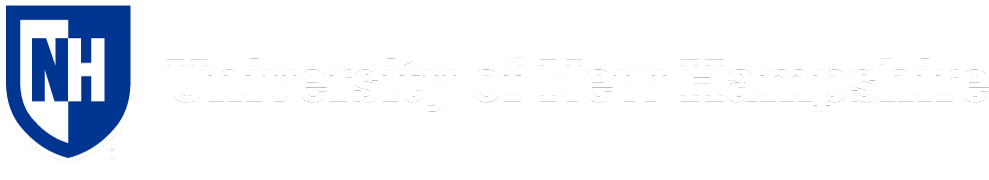 Results
Introduction
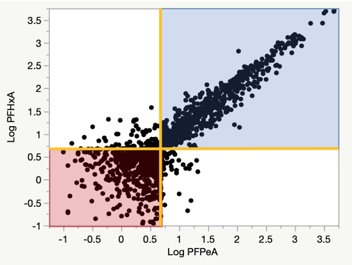 Table 1: Percentiles in units of parts per trillion (ppt) and percent detections for nine PFAS analytes. Analytes with proposed regulations in NH are shown in blue.
Per- and polyfluoroalkyl substances (PFAS) are a group of man-made chemicals with thousands of types used worldwide. These compounds have been found in aqueous film firefighting foam, water resistant fabrics, food 
packaging, nonstick cookware, and many other products.
Figure 1: Four PFAS Structures
Potential health effects include hepatic, cardiovascular, endocrine, immune, reproductive,
 and  developmental [1]. The New Hampshire Department of Environmental Services (NHDES) proposed regulations for PFOS, PFOA, PFNA, and PFHxS, shown in Table 1. Strong fluorine bonds, create hydrophobic and lipophobic surfactant properties and allow these compounds to be thermally and chemically stable [2]. Figure 1 shows the structures of the fluorine chains and attached acids.
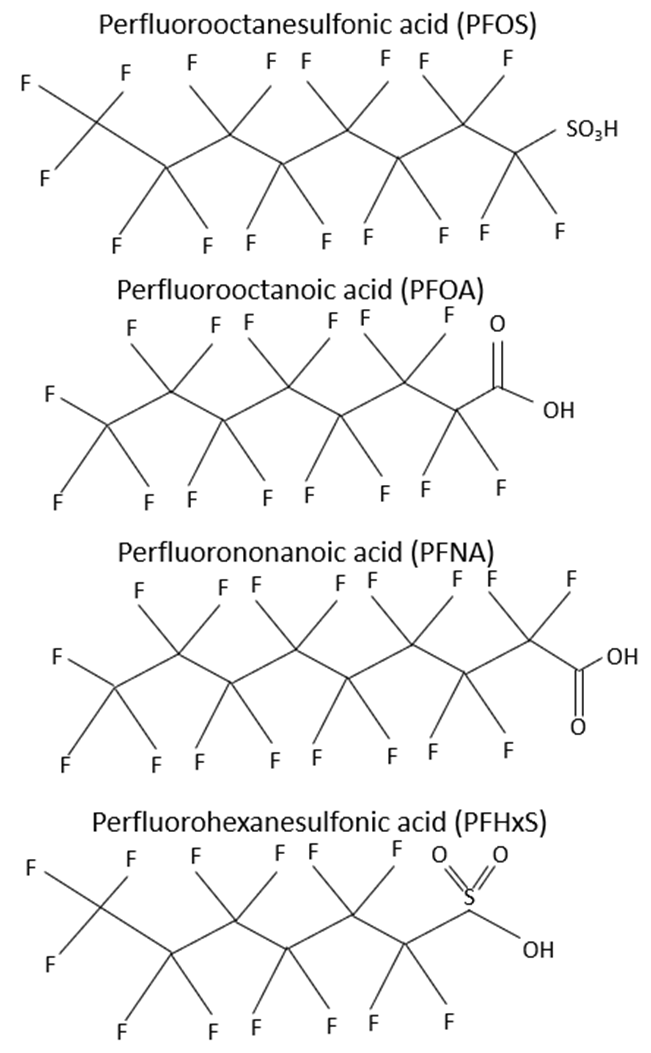 Figure 2: Scatterplot of log transformed PFHxA vs log transformed PFPeA
Maximum Contaminant Levels (MCL), Ambient Groundwater Quality Standards (AGQS)
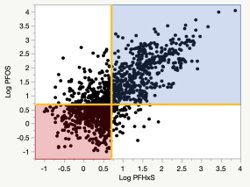 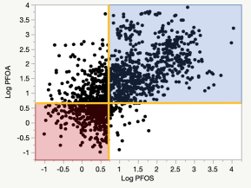 Figure Key:
Data below 5 ppt
True detect data
Project Scope & Objectives
One detect analyte, one analyte below 5 ppt
Conduct a meta-analysis, or analysis across multiple sites and studies, using statistical approaches to find correlations within the data set
Assess the variables that could cause correlations such as physical and chemical properties
Figure 3: Scatterplot of log transformed PFOA vs log transformed PFOS
Figure 4: Scatterplot of log transformed PFOS vs log transformed PFHxS
Discussion
Methods
References & Acknowledgements
Median values in Table 1 are low compared to proposed AGQS regulations, some even under the detection threshold of 5 ppt
Maximum values are orders of magnitude higher and likely sampled from source areas
Figure 2 is the most visually correlated, both PFHxA and PFPeA are longer chain compounds with similar fate and transport
Figure 4 shows PFOS to be better correlated with PFHxS than with PFOA as in Figure 3
Assessing PFAS data through meta-analyses can yield big picture observations
Reviewed literature on PFAS fate and transport, chemistry, and regulations
Worked with NHDES  to obtain data
Tidied data into a useable form
Numbers randomly generated for values below 5 ppt
Applied a logarithmic transformation on data
Interpreted findings
Calculated summary statistics
Visualized data with scatterplots
[1] The Agency for Toxic Substances and Disease Registry (ATSDR).  (2018). Toxicological Profile  for Perfluoroalkyls. Department of Health and Human Services, Public Health Service.
[2] Interstate Technology Regulatory Council (ITRC). (November 2017). Naming Conventions and  Physical and Chemical Properties of Per- and Polyfluoroalkyl Substances (PFAS).


Thank you to the New Hampshire Department of Environmental Services for providing data, Dr. Ernst Linder for statistical consulting, and  Dr. Jim Malley and Harrison Roakes for support and guidance.